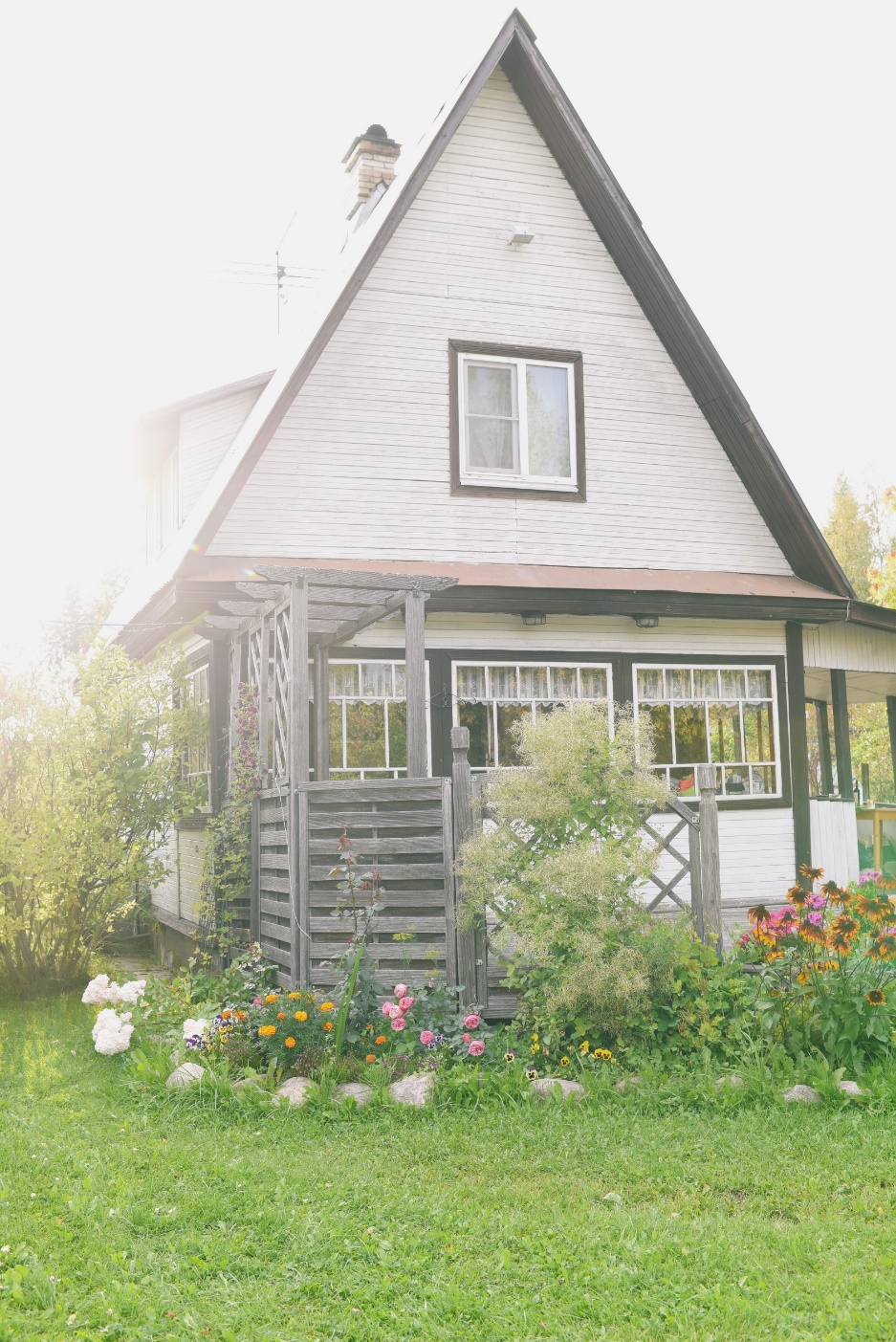 语文园地（三）
语文精品课件 一年级上册
授课老师：某某
授课时间：20XX
第一站：
用 拼 音
用 拼 音
dú yi dú   bǎ yīn jiē dú zhǔn
读一读，把 音 节 读 准。
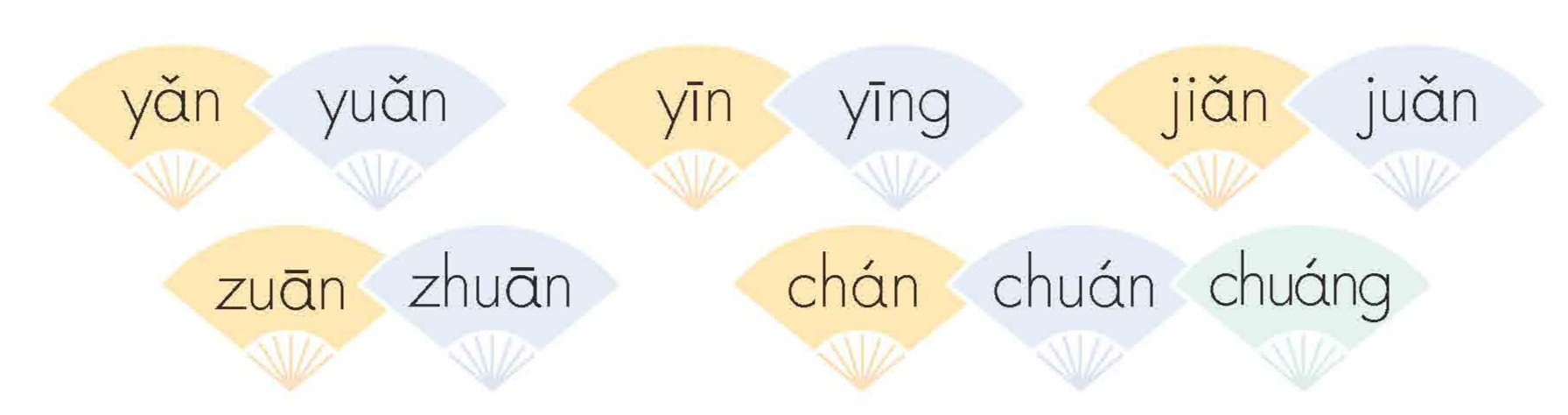 用 拼 音
bǐ  yi  bǐ   dú  yi dú
比 一 比，读 一 读。
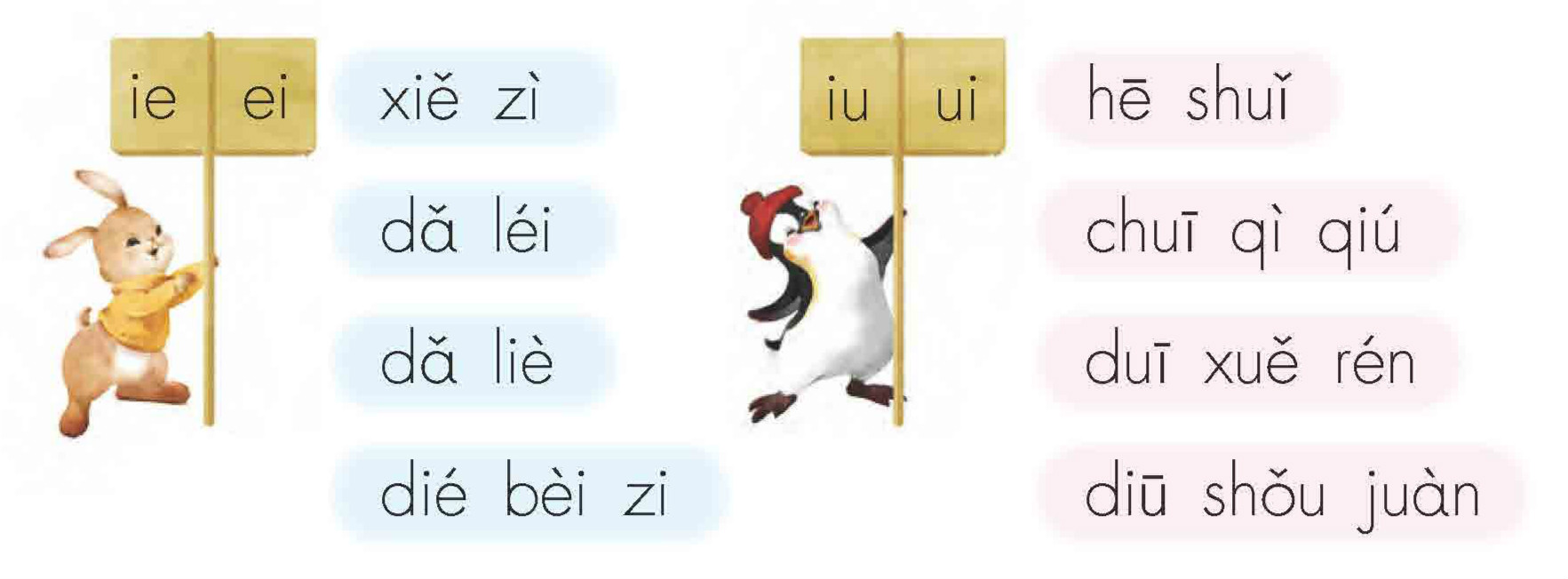 用 拼 音
qiū yóu de shí hòu  nǐ xiǎng dài shén me
秋 游 的 时 候，你 想  带  什 么 ？
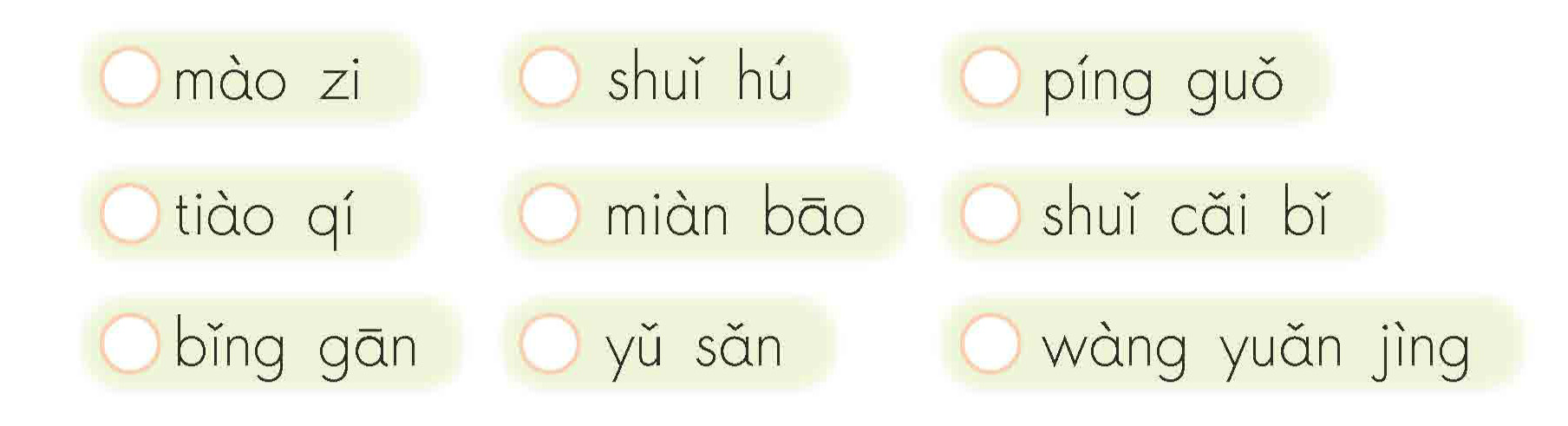 用 拼 音
dú  yi  dú   jì  yi  jì
读 一 读，记 一 记。
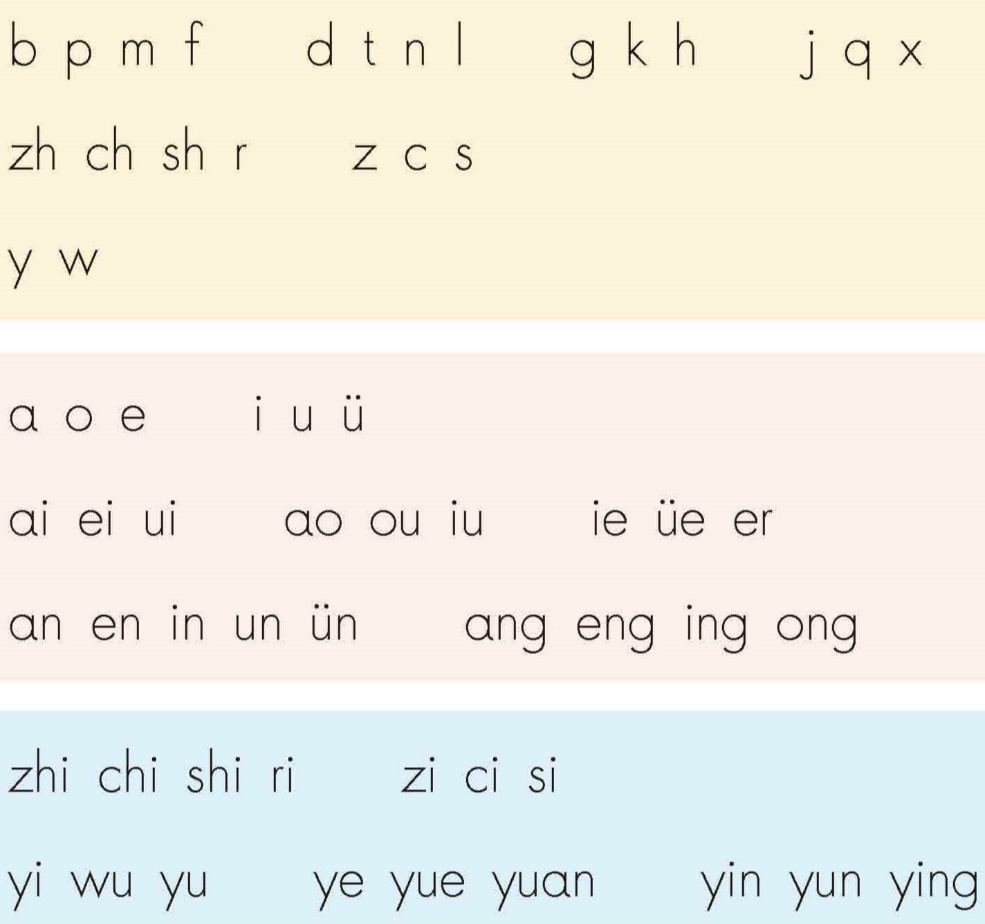 说一说你的名字里有哪些声母和韵母。
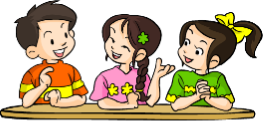 第二站：
字词句运用
字词句运用
dú  yi  dú  shuō yi shuō
读 一 读，说 一 说。
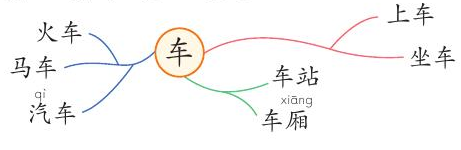 字词句运用
pīn yi pīn  xiě  yi xiě
拼 一 拼，写 一 写。
kǒu
rì
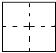 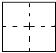 生
门
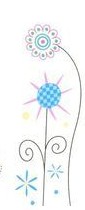 tián
mù
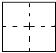 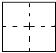 野
题
第三站：
和大人一起读
和大人一起读
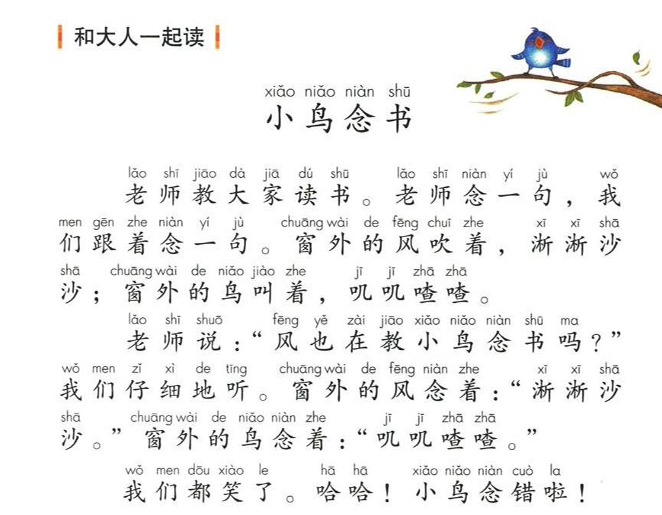 和大人一起读
想一想：为什么说小鸟念错了？
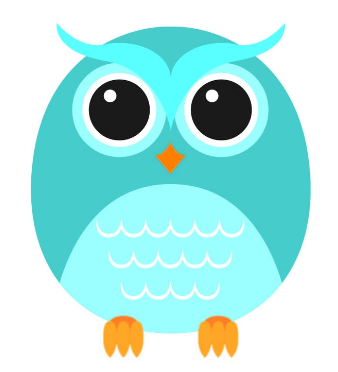 因为风的发音是“渐渐沙沙”，而小鸟的发音却是“叽叽喳喳”。
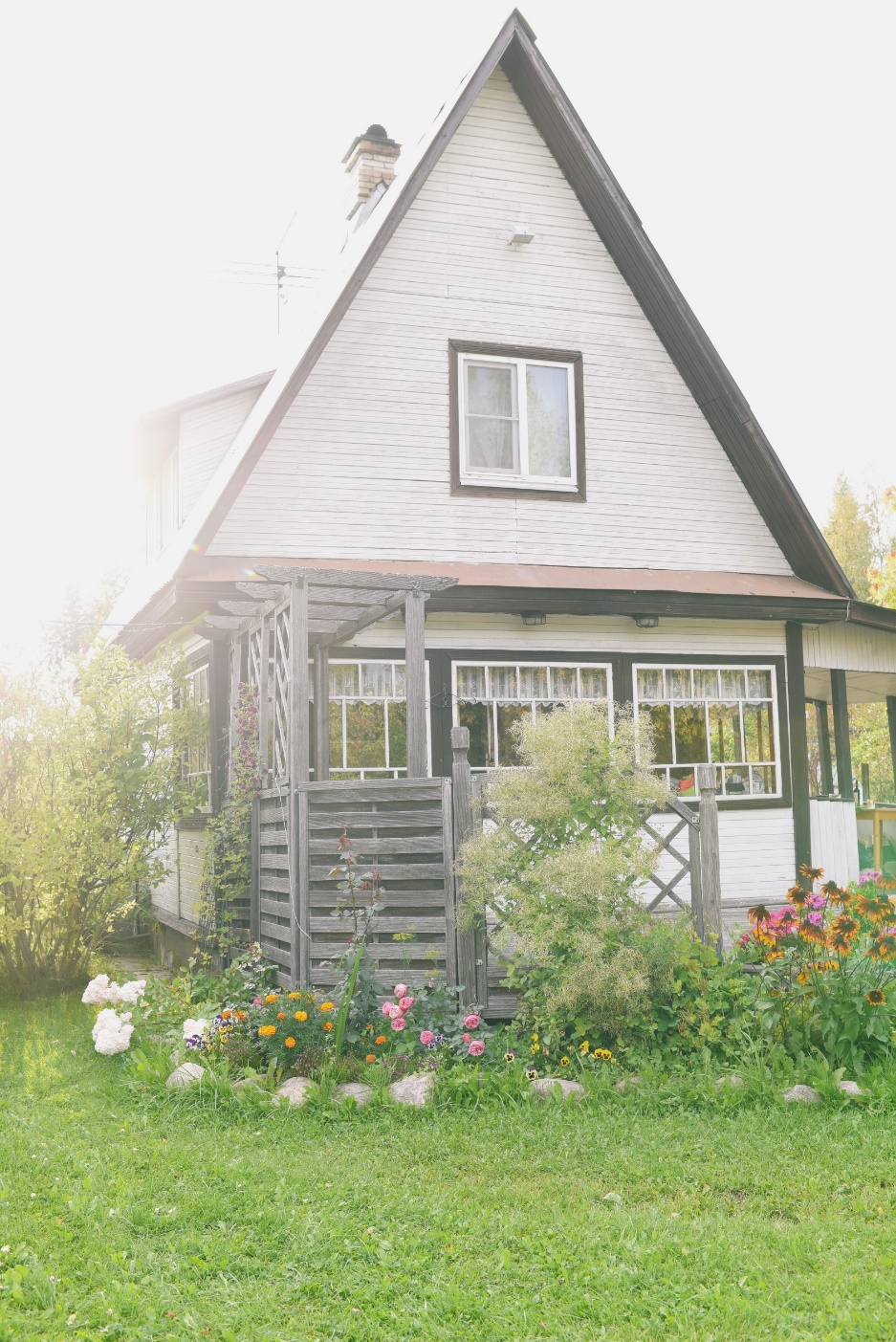 谢谢各位倾听！
语文精品课件 一年级上册
授课老师：某某
授课时间：20XX